Признаки делимости  на   2, 5, 10
Презентация к уроку математики в 6 классе
Учитель Филиппова В.Н.
№ 809
Любое натуральное число  а можно представить в виде суммы некоторого числа десятков и однозначного числа :
                               m  • 10 + n
Например,  37 = 30 + 7 = 3 • 10 +7
                    124 =120 +4=12 • 10 + 4
Первое слагаемое  m • 10 делится  на 2,  на 5 и на 10
Значит делимость зависит от последней цифры n
Формулы четных и нечетных чисел
Цифры  0, 2, 4, 6, 8 называются четными
 Цифры 1, 3, 5, 7, 9 называются нечетными
               Формула четного числа
                                   n = 2 k
                  Формула нечетного числа  
                                 n= 2k + 1
Признаки делимости  на 2;на 5;на10
Если последняя цифра четная то оно делится на 2.
Если последняя цифра числа 5 или 0, то оно делится на 5.
 Если число оканчивается цифрой 0 , то оно делится на 10
Ответить на вопросы
1.Как по записи натурального числа определить , делится оно без остатка на 10 или не делится на 10?
Как по записи натурального числа узнать , делится оно без остатка на 5 или не делится на 5?
Как по записи натурального числа узнать , делится оно без остатка на 2 или не делится на 2?
Домашнее задание
Выучить признаки делимости с.180 учебника

Решить № 815,  818(а,б ),822(а), 836(а),  837(а)
Спасибо     за   урок
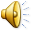 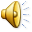